INFORME DE PETICIONES, QUEJAS, RECLAMOS Y DENUNCIAS (PQRDS)Segundo trimestre de 2021
Introducción
El presente informe muestra los datos pormenorizados de las Peticiones, Quejas, Reclamos, Sugerencias y Denuncias (PQRSD) recibidas por las diferentes  dependencias del Área Metropolitana de Bucaramanga durante el periodo comprendido entre el 01 de abril y el 30 de  junio de 2021, así como la atención a las mismas dentro de los términos dispuestos por Ley.

Es de recordar que desde el  17 de marzo de 2020, acatando las decretos legislativos, resoluciones del Ministerio de Salud y otros actos administrativos emanados por el Gobierno Nacional, el Área Metropolitana de Bucaramanga virtualizó procesos  y trámites  adelantados por la entidad, e implementó horarios laborales flexibles y actividades de trabajo en casa. A partir del 01 de septiembre de 2020 se retomó de forma gradual y progresiva el trabajo presencial, la entidad, presta sus servicios de forma presencial hasta con un 30% de sus servidores y contratistas, de tal manera que el 70% restante continúe realizando trabajo en casa; para lo cual se da cumplimiento estricto de los protocolos de bioseguridad que tiene implementados la entidad

Esta informe se realizó teniendo en cuenta las bases de datos suministrada por la plataforma BPM.Gov., Sistema Integrado Único de Correspondencia del Area Metropolitana de Bucaramanga.

Así mismo se relacionan los derechos de petición  que se trasladan a otras entidades por competencia y en aquéllos en los que se negó la información.
Canales de Atención
La ciudadanía del Área Metropolitana  de Bucaramanga tiene a su disposición diversos canales  a través de los cuales los ciudadanos y grupos de interés pueden formular peticiones, quejas, reclamos, sugerencias y denuncias sobre temas competencia de la entidad.
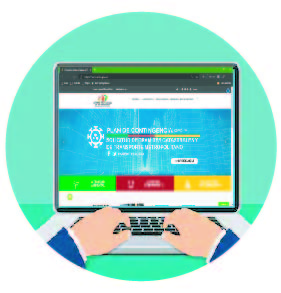 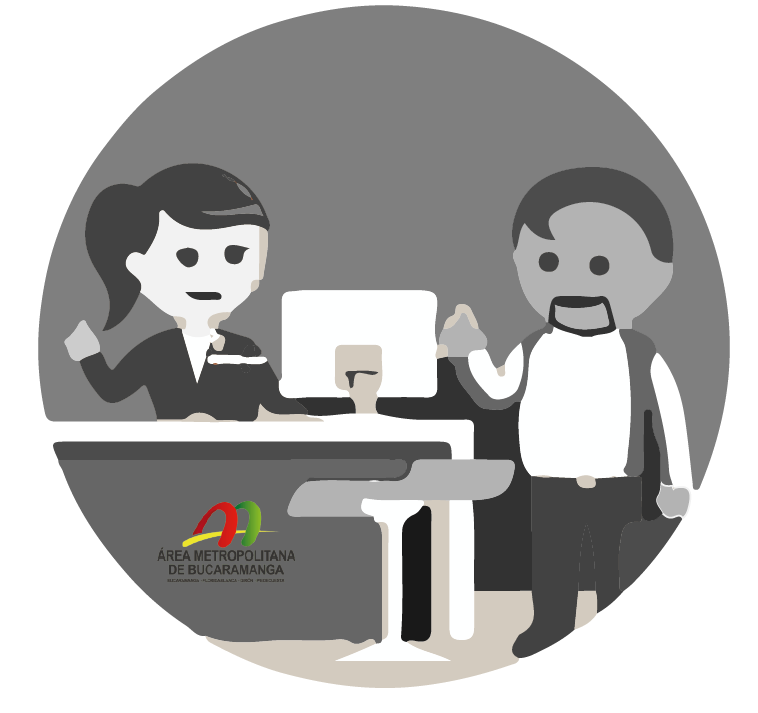 Sitio Web: Accediendo a http://www.amb.gov.co/ en el menú PQRSD, encuentra un formulario para diligenciar y enviar en línea.
Presencial: Puede radicar oficios por escrito, o expresar de manera verbal el detalle de sus PQRD’s, en la oficina de recepción de la entidad, en la  Calle 89 Transversal Oriental Metropolitana – 69 Centro de Convenciones Neumundo en Bucaramanga.
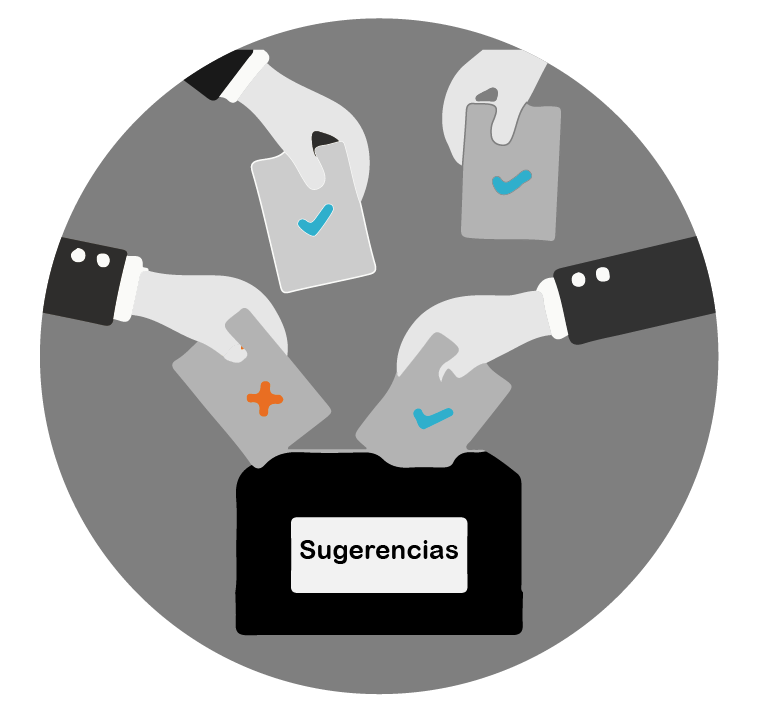 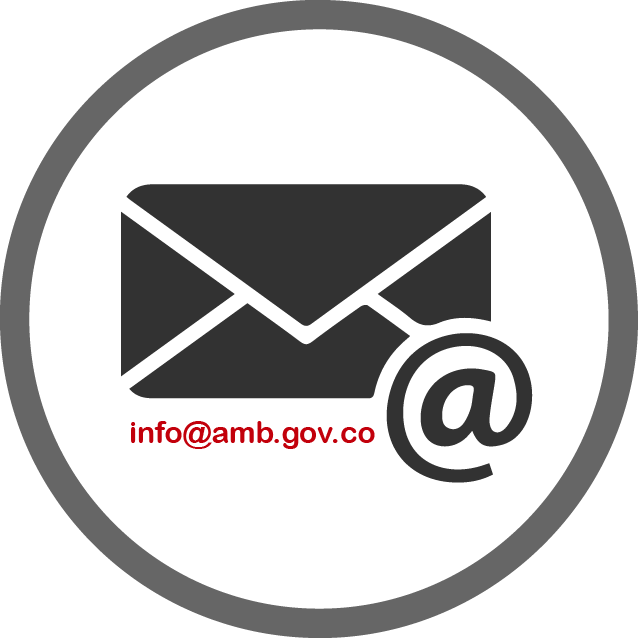 Buzón Sugerencias: Diligenciando y depositando el formato DIE-FO-005, disponible en las instalaciones de la entidad.
Correo electrónico: Puede enviar un email a info@amb.gov.co, con el detalle de su PQRSD y sus datos de contacto.
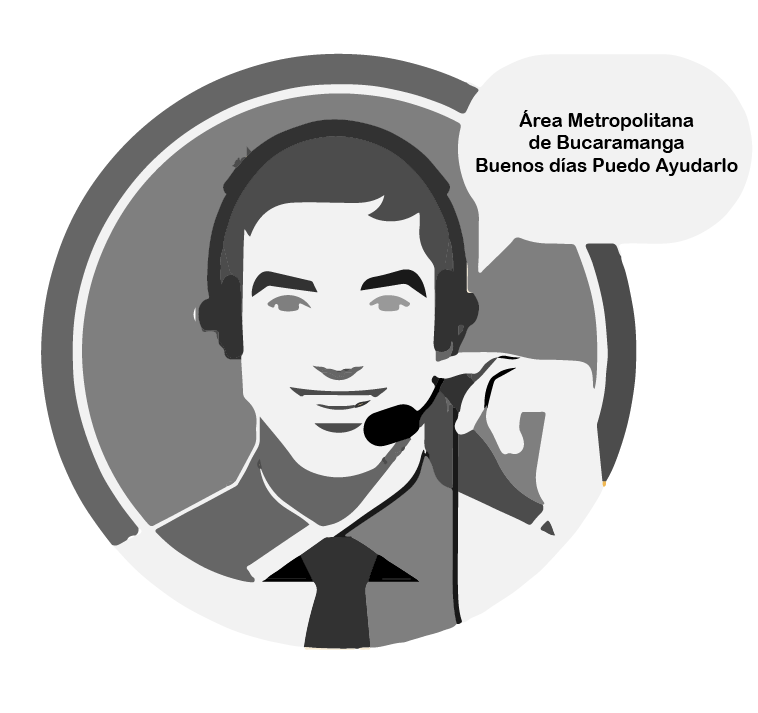 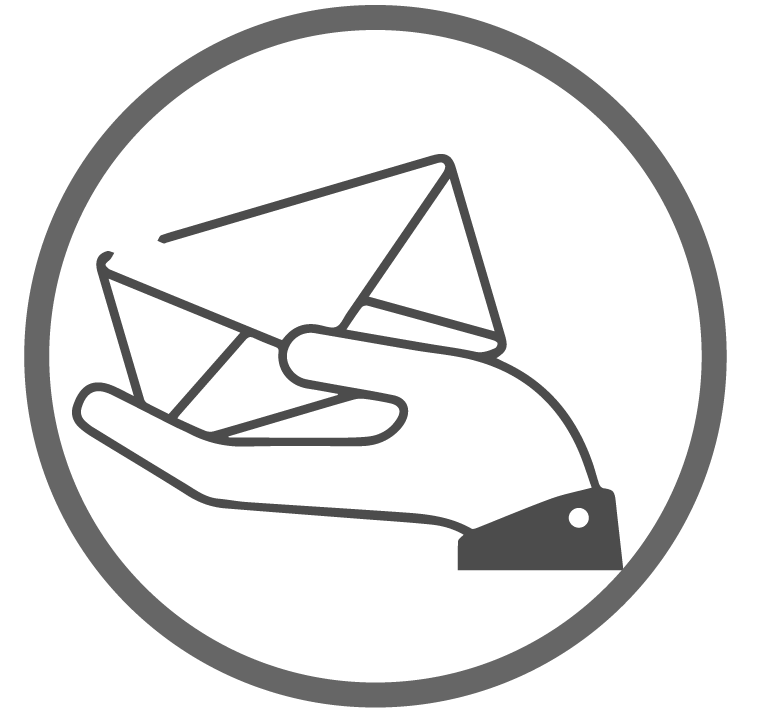 Correo Postal: Dirigiendo por cualquier medio de correspondencia portal sus PQRSD a la Calle 89 Transversal Oriental Metropolitana – 69 Centro de Convenciones Neomundo en Bucaramanga.
Telefónico: Llamando al teléfono principal de la entidad o los de las secretarías de cada dependencia (publicados en la página web).
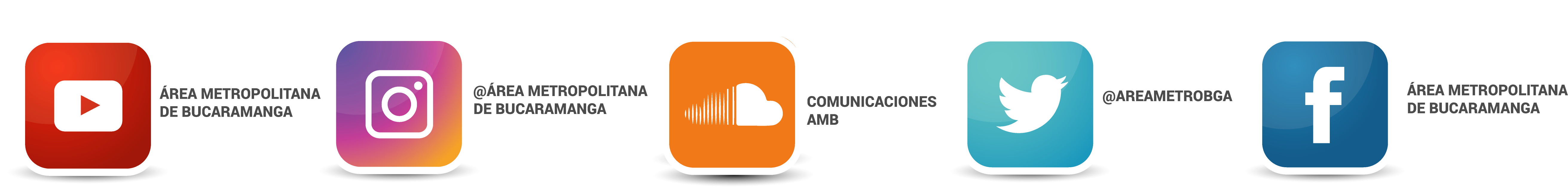 Redes sociales: la entidad cuenta con los siguientes medios de recepción digital.
Correspondencia recibida en la entidad
Toda la correspondencia que se recibe en el Área Metropolitana de Bucaramanga por los diferentes canales dispuestos para los ciudadanos, es dirigida y radicada en un único sistema integrado de correspondencia, llamado Integrasoft; desde el cual se hace su clasificación y seguimiento. Durante el segundo trimestre se recibieron un total de 3.352 radicados. Luego de realizar la clasificación encontramos:
Correspondencia recibida en la entidad
Canales de atención dispuestos para la atención al ciudadano
PQRSD por Canales de Atención
Durante este trimestre se recibieron  un total de 424  PQRSD, de los cuales 329  se recibieron por correo electrónico, 43 se recibieron por sitio web, 37 de manera presencial y  15 por correo postal.
Consolidado cuantitativo por tipología documental de los Derechos de petición radicados durante el segundo trimestre de 2021 en el Área Metropolitana de Bucaramanga
TIEMPO  DE RESPUESTA PARA CONTESTAR LAS PETICIONES, SUGERENCIAS, QUEJAS O RECLAMOS
Ley 1755 de 2015 Por medio de la cual se regula el Derecho Fundamental de Petición y se sustituye un título del Código de Procedimiento Administrativo y de lo Contencioso Administrativo.
TIEMPOS DE RESPUESTA
Decreto 491 de 2020 Las peticiones radicadas a partir del 12 de marzo de 2020 y hasta el 30 de noviembre de 2020 o hasta cuando perdure la emergencia sanitaria.
Observaciones para tener en cuenta
Mediante Resolución No. 000385 del doce (12) de marzo de 2020, el Gobierno Nacional declaró la emergencia sanitaria en todo el territorio nacional hasta el día treinta (30) de mayo de 2020, la misma ha sido modificada mediante las Resoluciones No. 0000844, No. 0001642, No. 0002230 de 2020,No. 0000222 de 2021 Y 0000738 de 2021,  esta última prorrogando la emergencia sanitaria hasta el día treinta y uno (31) de agosto de 2021.

Teniendo en cuenta lo anterior se amplían términos para resolver peticiones (Decreto Legislativo 491 de 2020) , fijando los siguientes términos 
Salvo norma especial toda petición deberá resolverse dentro de los treinta (30) días siguientes a su recepción.
Estará sometida a término especial la resolución de las siguientes peticiones:
Las peticiones de documentos y de información deberán resolverse dentro de los veinte (20) días siguientes a su recepción.
Las peticiones mediante las cuales se eleva una consulta a las autoridades en relación con las materias a su cargo deberán resolverse dentro de los treinta y cinco (35) días siguientes a su recepción. 

Una vez el Gobierno Nacional determine que se da por superada la emergencia sanitaria, se deben atender nuevamente los plazos establecidos en la Ley 1755 de 2015.
Respuesta a Peticiones, quejas, reclamos, denuncias-consolidado
Dirección
Tiempo de respuesta Derechos de Petición Dirección
Control Interno
Secretaria General
Tiempo de respuesta Derechos de Petición Secretaria General
Subdirección Administrativa y Financiera
Tiempo de respuesta Derechos de Petición Subdirección Administrativa y Financiera
Subdirección Ambiental
Tiempo de respuesta Derechos de Petición Subdirección Ambiental
Subdirección de Planeación e Infraestructura
Tiempo de respuesta Derechos de Petición Subdirección de Planeación e Infraestructura
Subdirección de Transporte Metropolitano
Tiempo de respuesta Derechos de Petición Subdirección de Transporte Metropolitano
Conclusiones

La dependencia  que atendió el mayor numero de derechos de petición fue la Subdirección Ambiental, con un total de 143 requerimientos.

Del total de  PQRSD recibidas durante el trimestre, a la fecha se han contestado el 77.12%  requerimientos dentro de los términos estipulados por ley,  el 3.54% se han respondido fuera de tiempo, el 7.78% están pendientes por dar respuesta  dentro del tiempo y el 11.56% están pendiente por dar respuesta por fuera dl tiempo estipulado por la ley. 

Del total de oficios recibidos, a ninguna solicitud se negó el acceso a la información.

Del total de oficios recibidos durante el trimestre, 57 requerimientos fueron trasladados a otra institución.  

Durante el trimestre el canal mas utilizado por la ciudadanía para realizar alguna solicitud fue el correo electrónico con el 54.89%.
Recomendaciones 

Capacitar continuamente a funcionarios y contratistas de la entidad en la importantica de responder los derechos de petición dentro de los términos estipulados por Ley. 

Generar mayor compromiso al interior de la entidad en el manejo de la plataforma de gestión de procesos Integrasoft, con el fin de darle debido tramite a las solicitudes presentadas por los peticionarios y cerrar las actividades de manera adecuada.